Уровень интеллектуального развития и тип информационного метаболизма
Докладчики: 
Яковенко А.А., Пушкарева С.П.
Рассматривается влияние типа информационного метаболизма (ТИМа)  на уровень интеллектуального развития (IQ). 

Гипотеза: предполагается, что наиболее высокий уровень коэффициента IQ будут демонстрировать представители экстравертных логических типов, и в целом логический ТИМ более успешно справится с тестовыми заданиями, нежели этический.
Инструментарий: тест « Прогрессивные матрицы Равена»

Испытуемые: офисные сотрудники, с высшим образованием, возраст от 25 до 45 лет. 
Общая численность выборки: 40 человек.
Тест Равена (Raven Progressive Matrices) на настоящий момент является одним из наиболее известных и популярных тестов, применяемых в диагностической работе практическими психологами. Тестом Равена пользуются в более чем 100 странах мира.
Прогрессивные матрицы Равена предназначены для определения уровня умственного (интеллектуального) развития испытуемых в возрасте от 4,5 до 65 лет и старше. Матрицы Равена могут применяться на выборках испытуемых с любым языковым составом и социокультурным фоном, с любым уровнем речевого развития.
Тест состоит из нескольких серий заданий:
Cерия А. «Принцип взаимосвязи в структуре матриц» От обследуемого требуется дополнение недостающей части изображения. 
Психологическое значение: решение зависит от уровня внимательности, уровня статистического представления, воображения и уровня визуального различия (дискриминации).
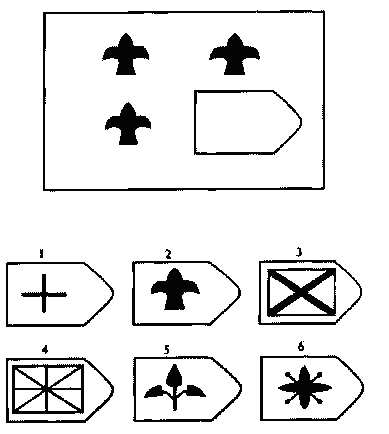 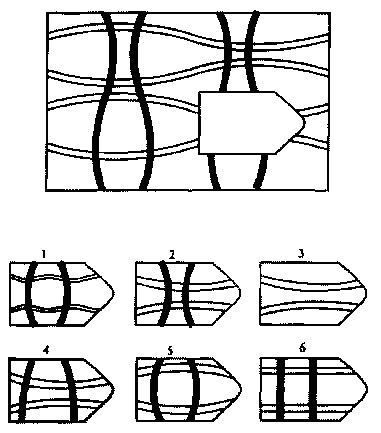 Серия В. «Принцип аналогии между парами фигур» Сводится к нахождению аналогии между парами фигур. Обследуемый раскрывает этот принцип путем постепенной дифференциации элементов. При решении используется также способность постигать симметрию. Серия В построена по принципу аналогии между парами фигур.
Психологическое значение: способность линейной дифференциации и суждение (умозаключение) на основе линейных взаимосвязей.
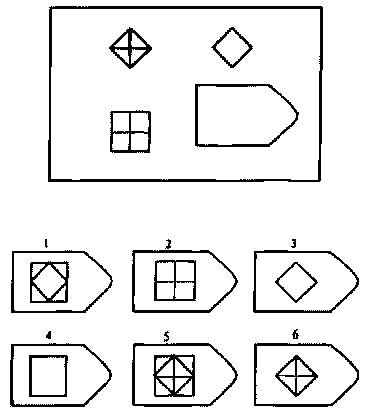 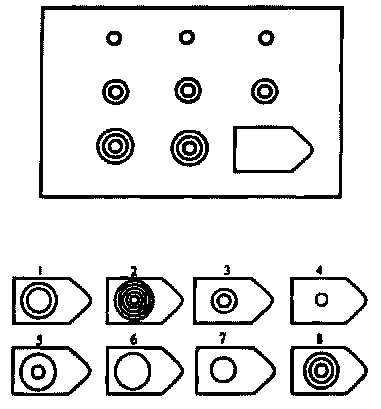 Серия С. «Принцип прогрессивных изменений в фигурах матриц» Задания этой серии содержат сложные изменения фигур в соответствии с принципом их непрерывного развития, «обогащения» по вертикали и горизонтали.
Психологическое значение: проявляется способность к динамической (быстрой) наблюдательности и прослеживанию непрерывных изменений, динамическая внимательность и воображение, способность представлять.
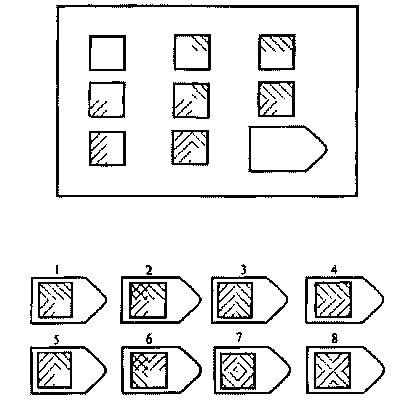 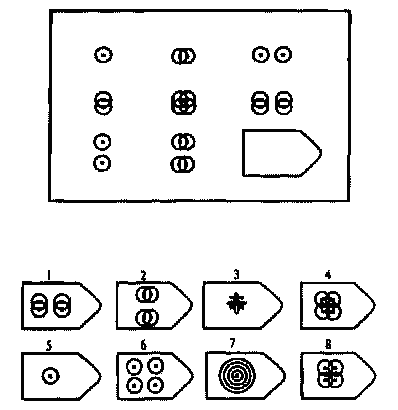 Серия D. «Принцип перегруппировки фигур» Серия составлена по принципу перестановки фигур в матрице по горизонтальному и вертикальному направлениям. Психологическое значение: решение зависит от способностей схватывать количественные и качественные изменения в упорядочении (составлении) фигур согласно закономерности используемых изменений.
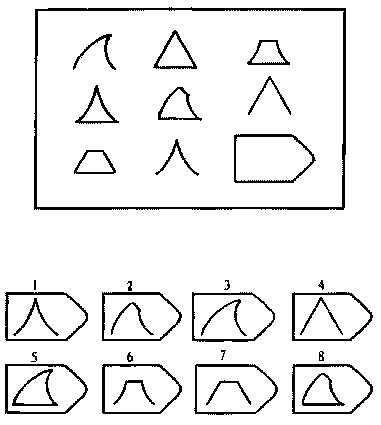 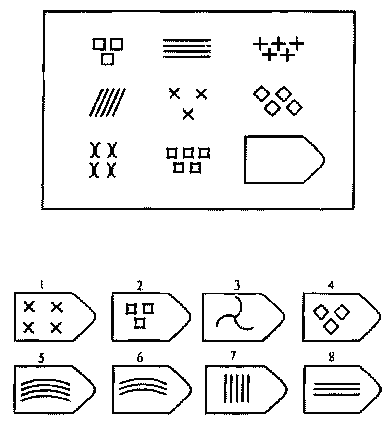 Серия Е.«Принцип разложения фигур на элементы». Процесс решения заданий этой серии заключается в анализе фигур основного изображения, выявления значимых признаков, которые могут варьироваться, и последующей «сборки» недостающей фигуры по частям. 
Психологическое значение: способность наблюдать сложное количественное и качественное различие кинетических, динамических рядов. Высшая форма абстракции и динамического синтеза.
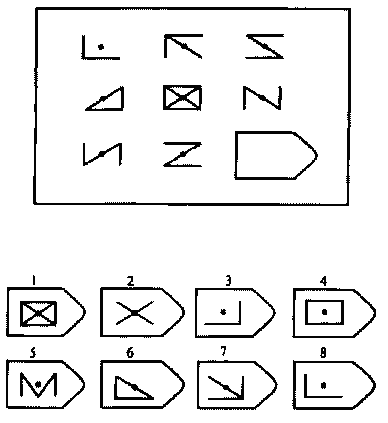 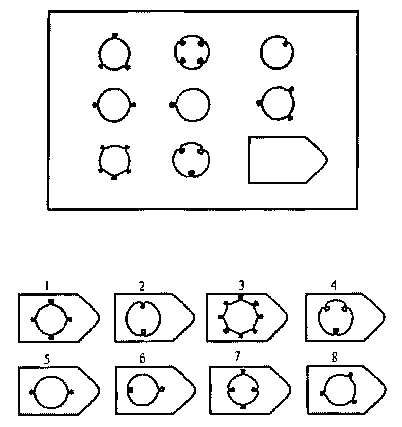 Оценка результатов выполнения теста производится путем перевода сырых баллов в коэффициент с учетом возрастных норм.
             Шкала умственных способностей
Результаты и выводы:
В данной выборке мы наблюдаем следующий диапазон показателей IQ:
Экстравертные логики: от 92 баллов, что соответствует среднему интеллекту, до 131 балла, что является высоким, незаурядным интеллектом.
Интровертные логики: от 81балла, что является ниже среднего интеллекта, до 129 баллов, что является высоким, незаурядным интеллектом.
Экстравертные этики: от 100 баллов, что является верхней границей показателя среднего интеллекта, до 127 баллов, что является высоким, незаурядным интеллектом.
Интровертные этики: от 74 баллов, что соответствует недоразвитию интеллекта, до 124 баллов, что является высоким, незаурядным интеллектом.
ВЫВОДЫ:
Высокий незаурядный интеллект (более 120 баллов) демонстрируют как экстравертные  логики, так и интровертные этики.
При этом средний интеллект (90-100 баллов) наблюдаются у всех категорий ТИМов испытуемых.
Таким образом, данный эксперимент доказывает отсутствие прямой корреляции между типом информационного метаболизма и уровнем развития интеллекта.
Спасибо за внимание!